Zmiany we wzorach dot. powierzania/wspierania zadań publicznych:
ofert, umów i sprawozdań 

III Podkarpackie Forum Obywatelskie
1 września 2018 r., Rzeszów
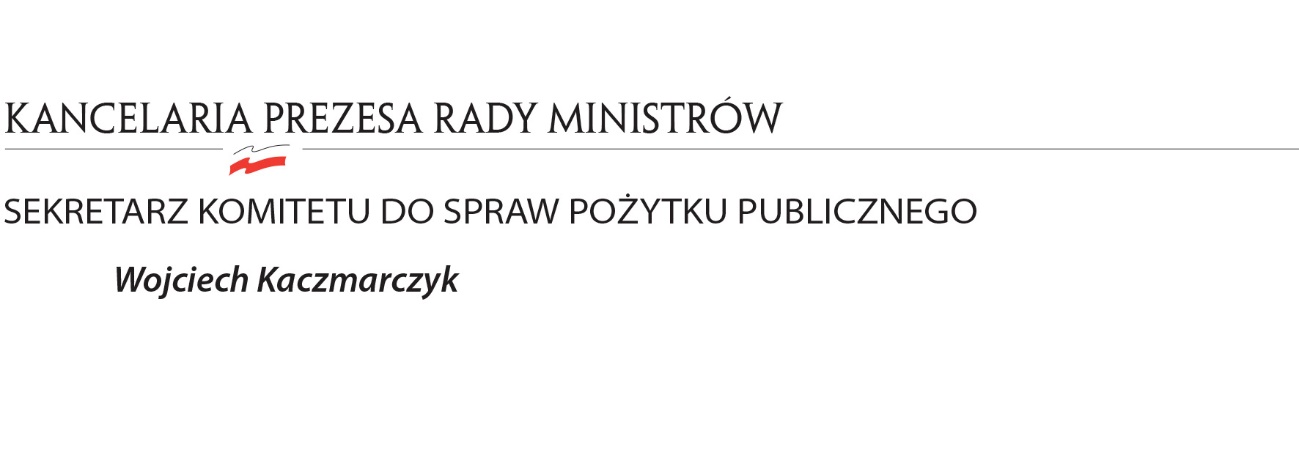 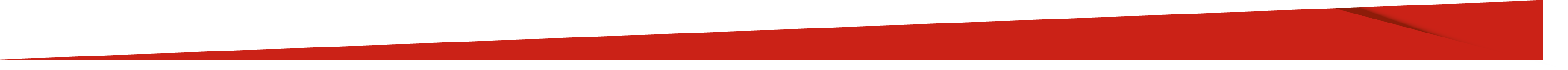 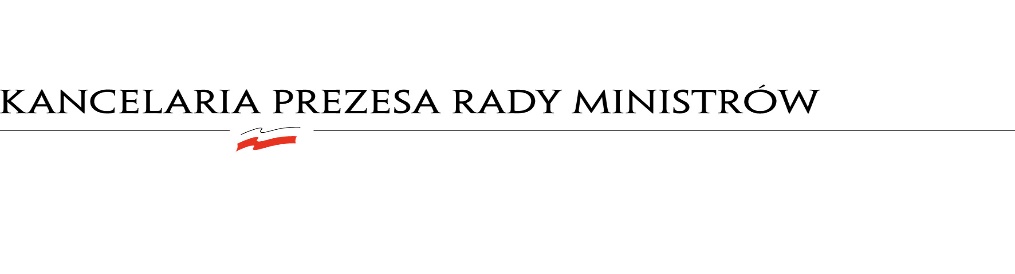 WZORY UMÓW
Wzory umów 
kierunek: uproszczenie, zmniejszenie objętości
Usunięcie zapisów w § 3:
źródeł środków finansowych własnych z umowy oraz procentowego udziału wkładu własnego;
maksymalnego limitu świadczenia pieniężnego pobranego od pojedynczego odbiorcy;
uzależnienia przekazania kolejnych transz dotacji od wydatkowania wskazanego odsetka przekazanych środków;
Usunięcie zapisów dotyczących procentowego udziału dotacji w całkowitym koszcie zadania publicznego:
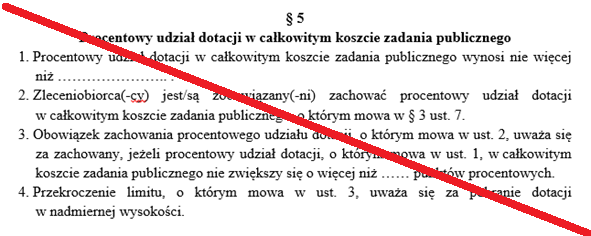 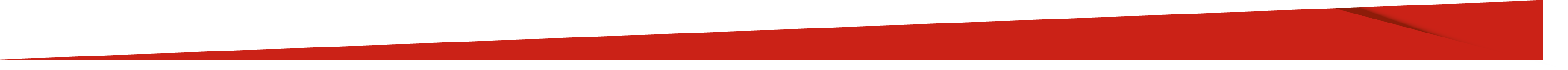 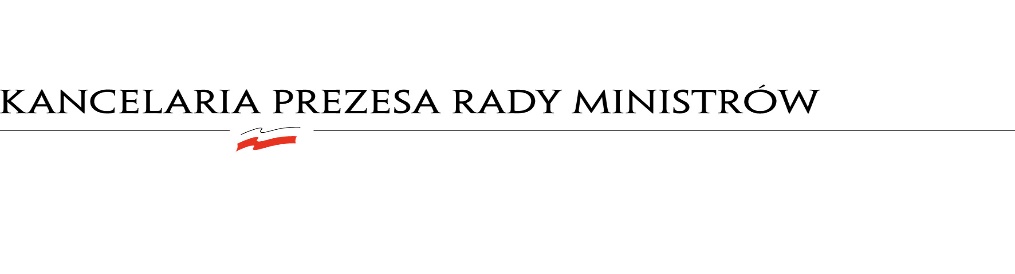 WZORY UMÓW
Usunięcie zapisów wskazujących na konieczność przestrzegania przepisów ogólnie obowiązujących;
Wskazanie, iż weryfikacja sprawozdania w głównej mierze powinna się opierać na weryfikacji rezultatów (§ 9);





Aktualizacja zapisu dot. danych osobowych.
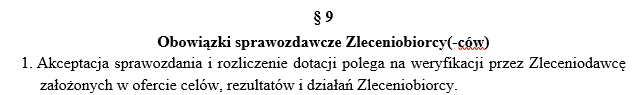 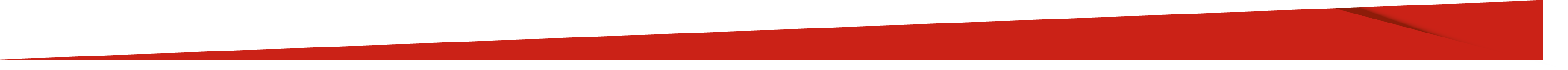 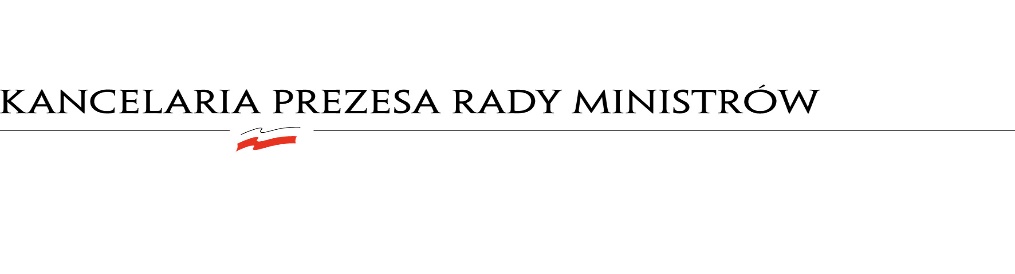 WZORY UMÓW
Uproszczenie zapisów dotyczących dokonywania przesunięć w zakresie ponoszonych wydatków – odesłanie do dokumentacji konkursowej;

			Było:						Jest:
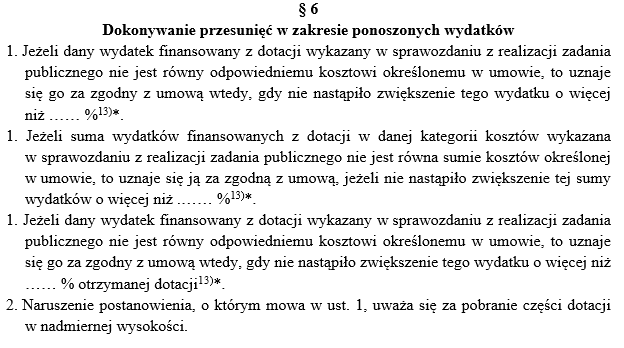 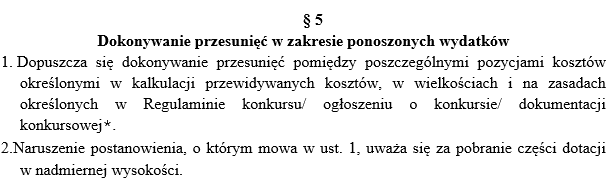 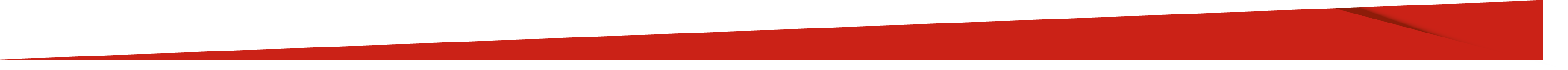 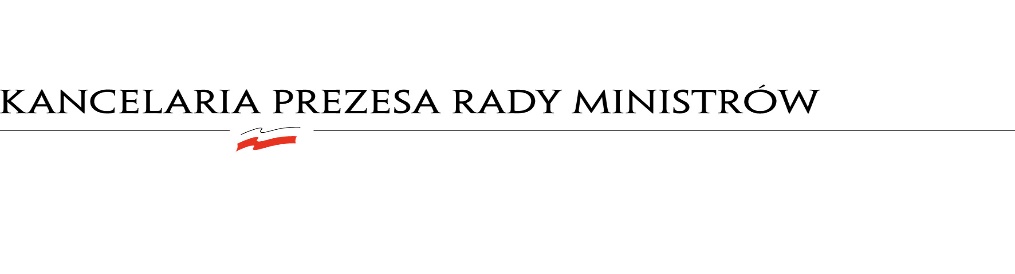 WZORY OFERT
Wzory Ofert 
kierunek: uproszczenie, uporządkowanie
Uporządkowanie pól w Ofercie zgodnie z zasadami logi projektowej;
Usunięcie zbędnych pól (np. przedmiot działalności pożytku publicznego) – zastąpione oświadczeniami;
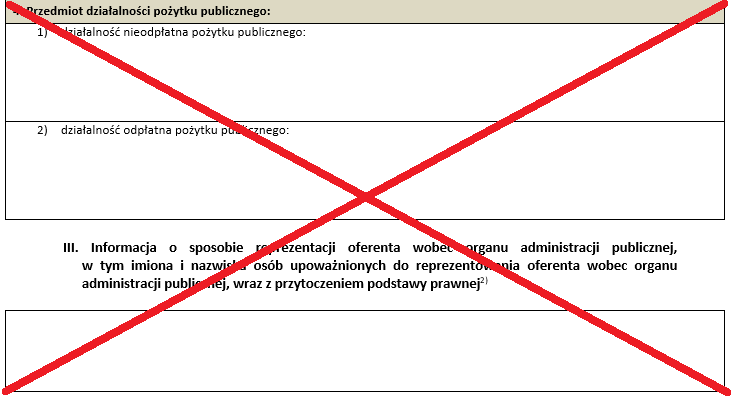 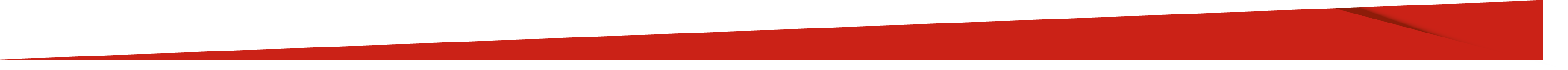 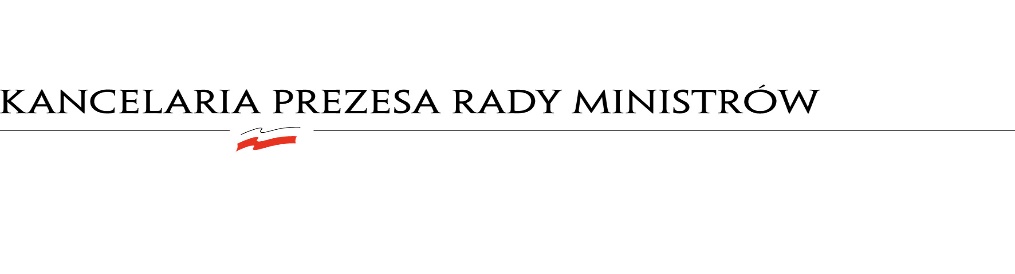 WZORY OFERT
Uproszczenie formularza m.in.:
połączenie pól dotyczących streszczenia, diagnozy i celów; 
włączenie opisu działań i beneficjentów do harmonogramu;
Połączenie siedmiu pól dotyczących charakterystyki Oferenta w dwa pola: doświadczenie oraz zasoby;
usunięcie pola dotyczącego celów (celu głównego i celów szczegółowych).
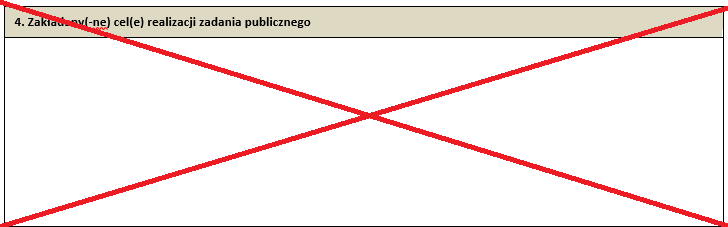 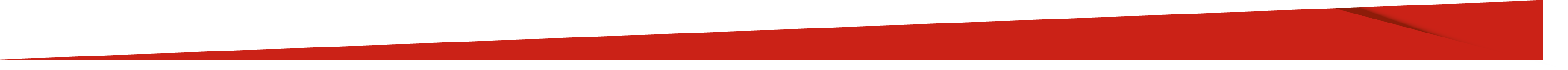 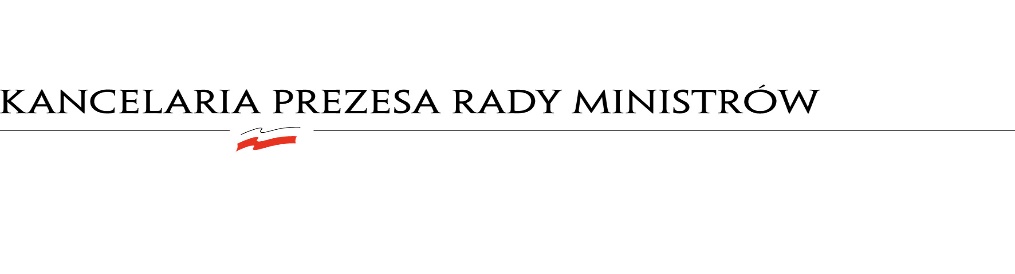 WZORY OFERT
Uproszczenie kosztorysu projektu – brak konieczności bezpośredniego przypisania źródła finansowania do każdego z wydatków.
					Było:						





Jest




Wzór Oferty dot. regrantingu oraz uproszczony wzór oferty – zmiany analogiczne.
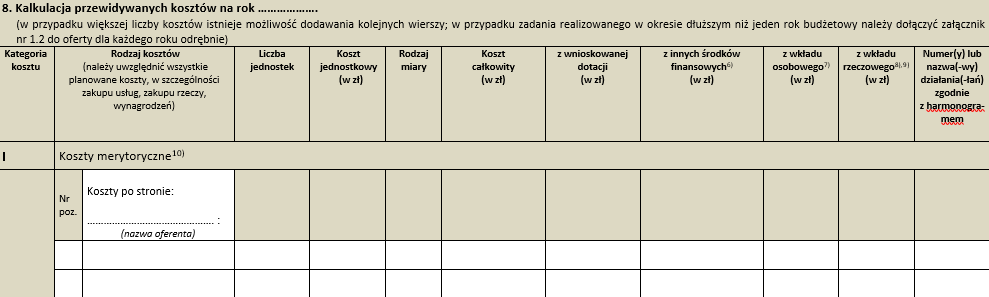 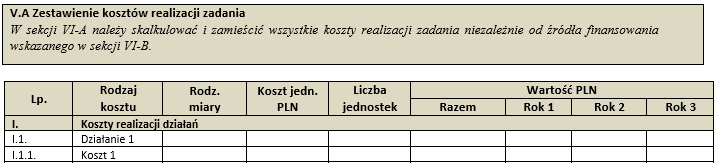 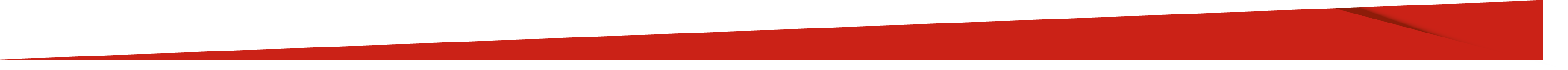 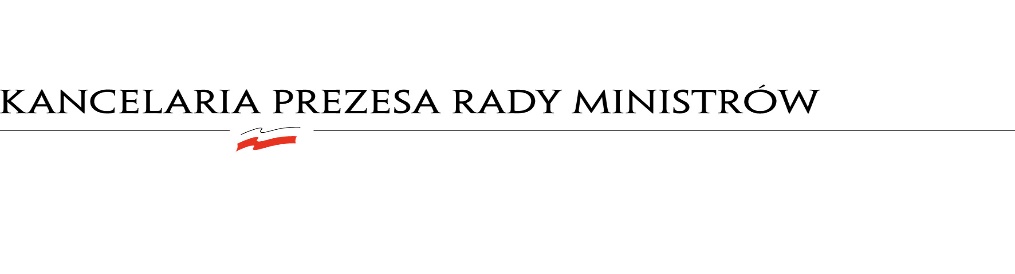 WZORY SPRAWOZDAŃ
Wzory sprawozdań
kierunek: rozliczanie przez osiągnięte rezultaty
Uproszczenie sprawozdania – skupienie uwagi na rozliczeniu realizacji projektu przez rezultaty.
Usunięcie powtarzających się/zbędnych elementów;
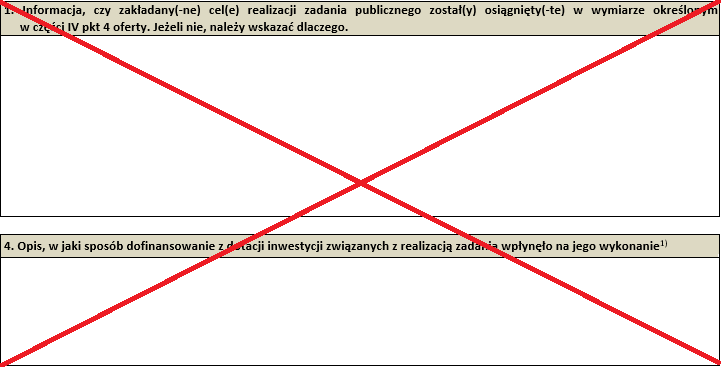 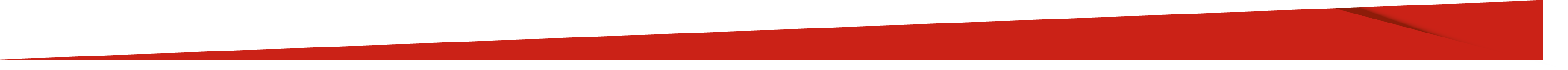 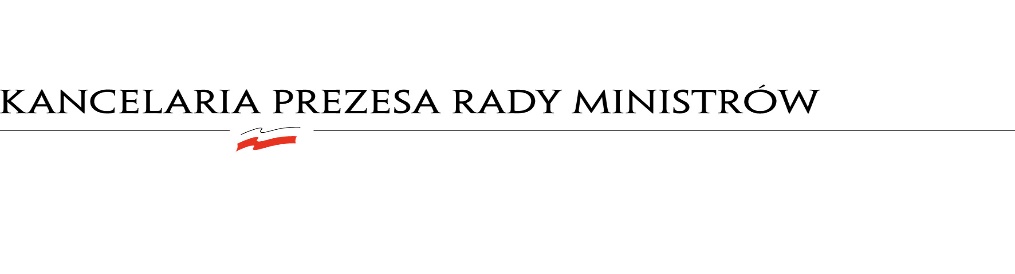 WZORY SPRAWOZDAŃ
Uproszczenie części finansowej sprawozdania – zgodnie ze wzorem oferty, m. in. brak konieczności:
bezpośredniego przypisania źródła finansowania do każdego z wydatków;
bezpośredniego przypisania działań do każdego z wydatków.
			
		Było:						 Jest:
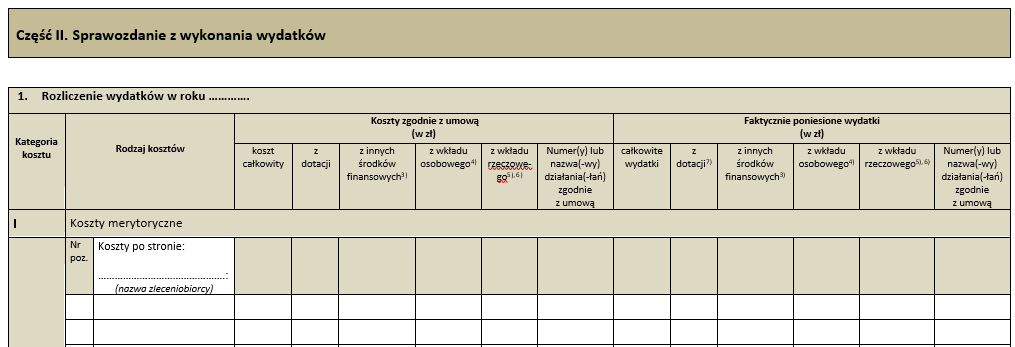 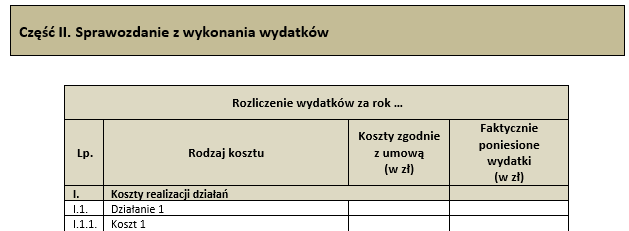 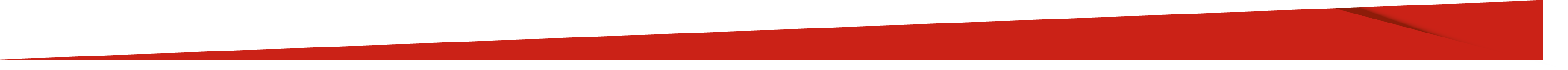 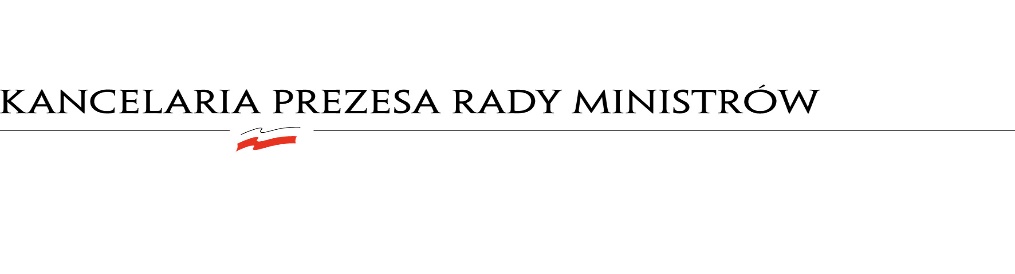 WZORY SPRAWOZDAŃ
Usunięcie zestawienia faktur (rachunków) i innych dokumentów.
















Wzór Sprawozdania dot. regrantingu oraz uproszczony wzór sprawozdania – zmiany analogiczne.
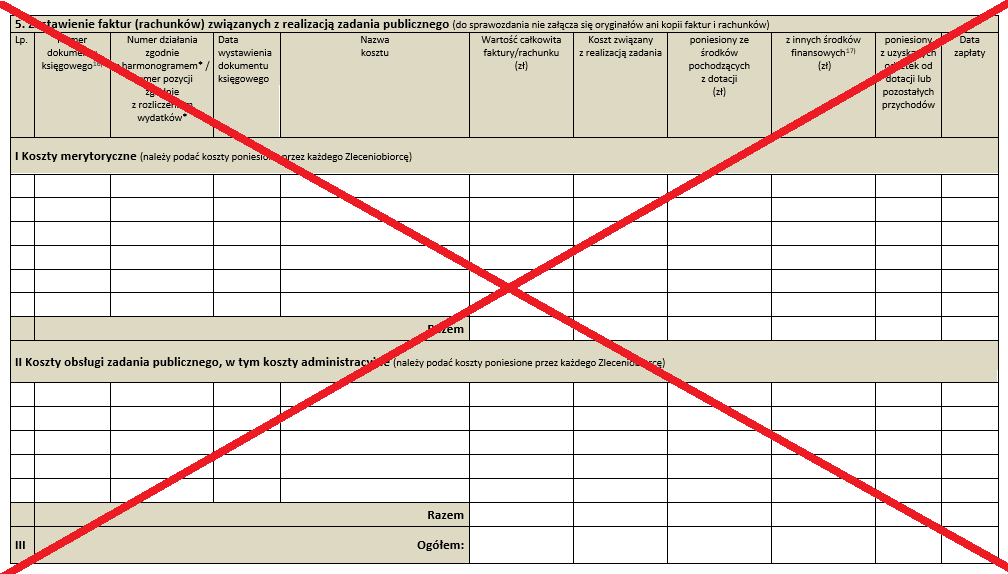 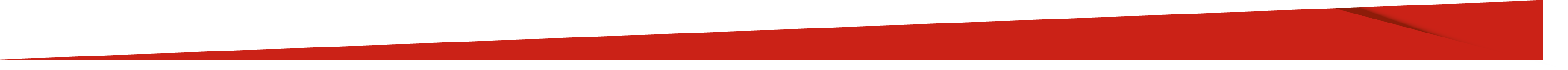